Molekuláris biológiai módszerek
Vektorok
Klónozó és expressziós vektorok
Plazmidok
	Prokariota
	Eukariota
Fágok
	M13
	Lambda
Kozmidok
Mesterséges kromoszómák
Plazmidok
1. F plazmid (sex plazmid)
2. R plazmid: Antibiotikum rezisztencia
3. Col plazmid: Kolicinogén faktorokat termelnek
(antibiotikum) más baktériumok ellen
Önálló replikonok, ori replikációs origó,
téta-replikáció, rolling-circle replikáció
Fágemid vektorok
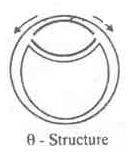 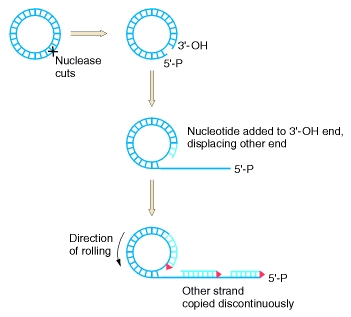 Lineáris konkatamer
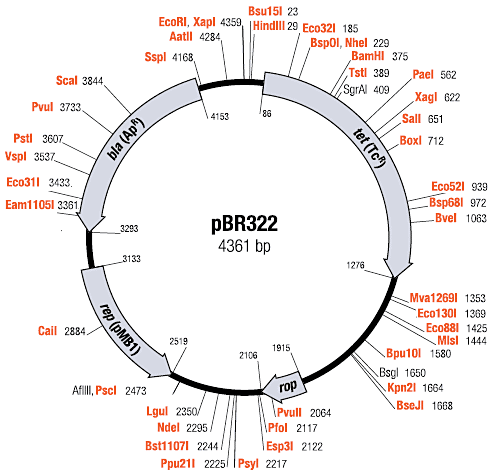 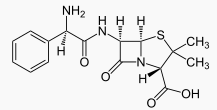 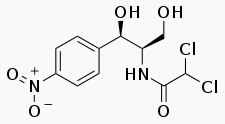 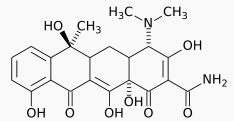 Ampicillin
Tetracycline
Chloramphenicol
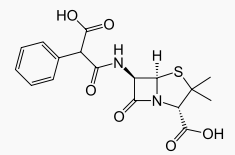 Carbanecillin
30S alegységhez
köt, AA-tRNS
kötését gátolja
Peptidil-transz-
ferázt gátolja
Transzpeptidázt
gátol, sejtfal nem
épül fel
β-laktamáz
Chloramphenicol
acyltransferase
40 kDa membrán-
protein, antiporter
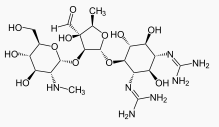 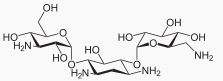 Streptomycin
Kanamycin
30S alegységhez
kapcsolódik, formil-
metionin kapcsoló-
dását gátolja
30S alegységhez
kapcsolódik, misz-
transzlációt okoz
Kanamycin 
acyltransferase
Streptomycin
foszfotranszferáz
Pro-, és eukarióta antibiotikumok
Zeocin
Blasticidin
Hygromycin B
DNS-t vágja
Peptidkötés
kialakulását
gátolja
Fehérjeátíródás
gátlása 2 módon is
Zeocinhoz köt,
inaktiválja
Blasticidin-
S-deaminase
Hygromycin B
phosphotransferase
A molekuláris klónozás főbb lépései
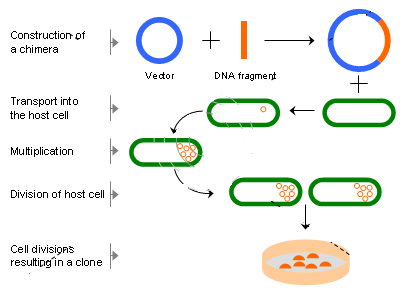 Klónozás ragadós végekkel
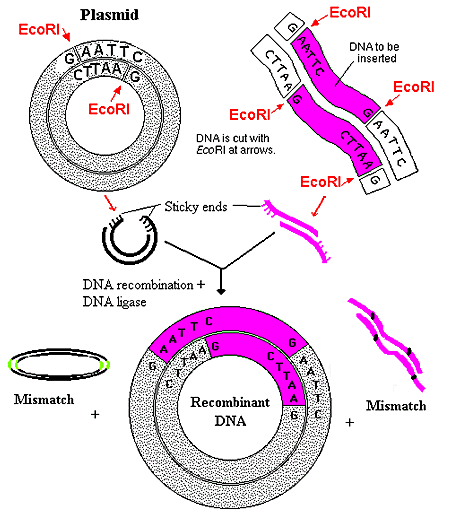 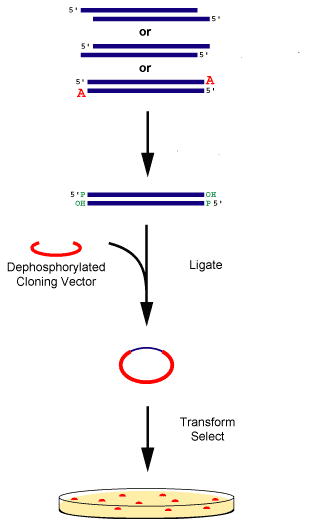 Klónozás tompa 
végekkel
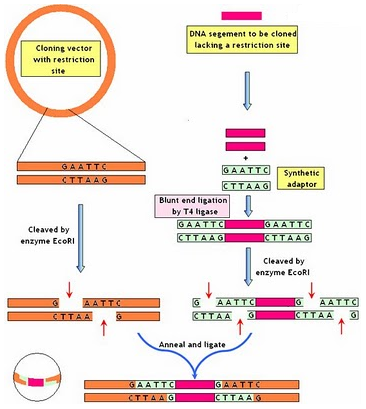 Klónozás tompa
végekkel + 
linkerekkel
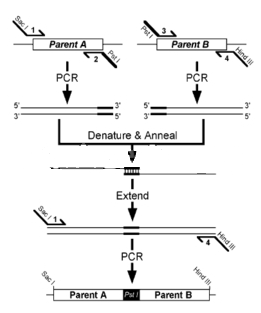 Klónozás
PCR-rel
A transzdukció mechanizmusa
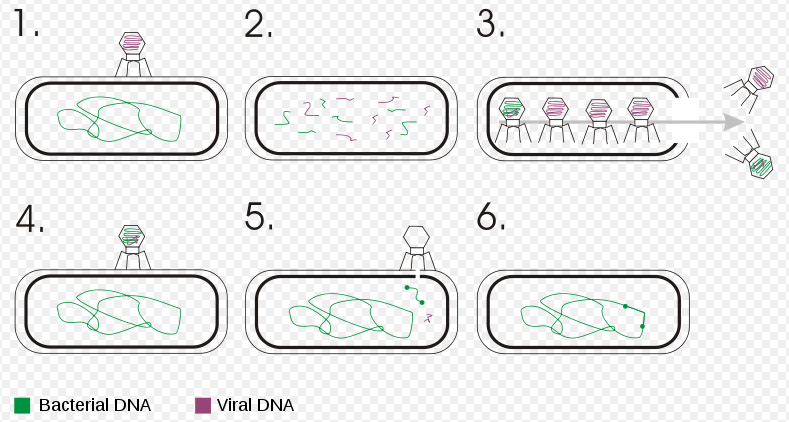 Klónozás λ fágba
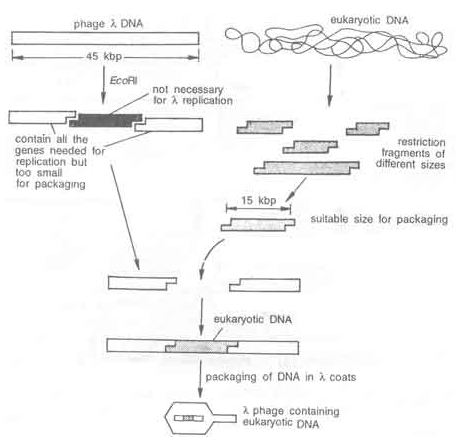 λ-fág, mint vektor
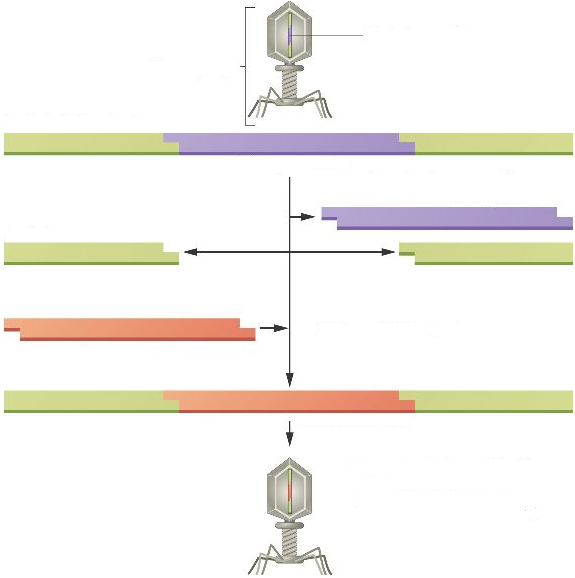 DNS
λ-fág
λ DNS
központi régió eltávolítása
λ „karok”
idegen DNS beültetése
in vitro „csomagolás”
a kapszid fehérjékbe
rekombináns,
fertőzőképes
λ-fág
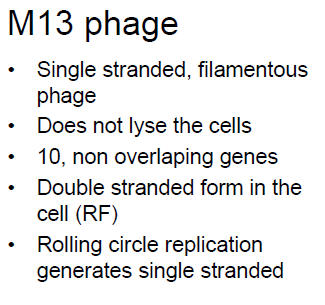 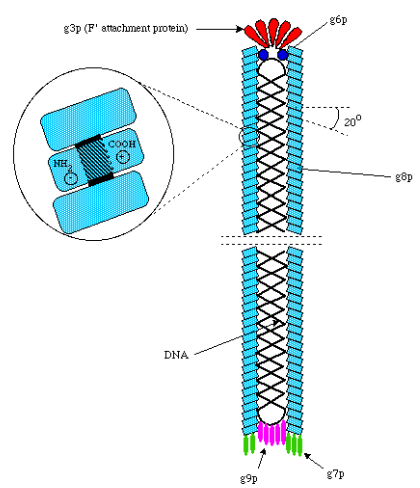 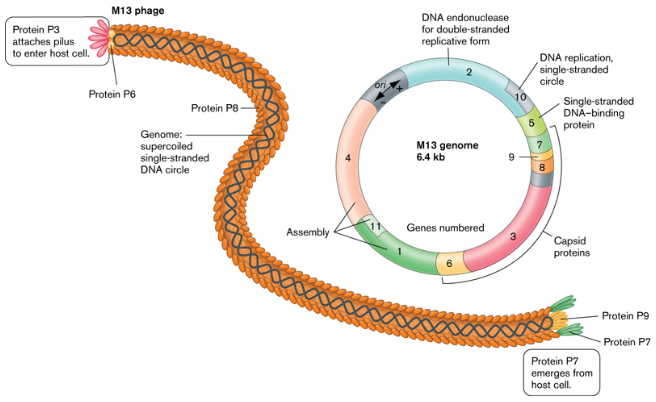 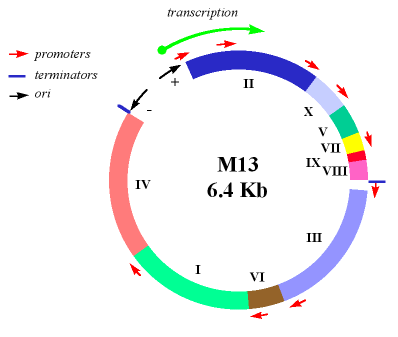 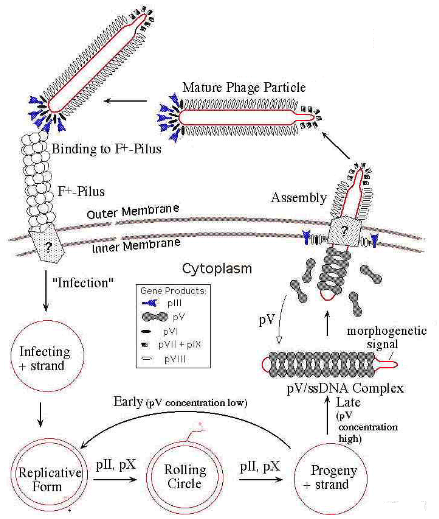 M13 alapú vektorok
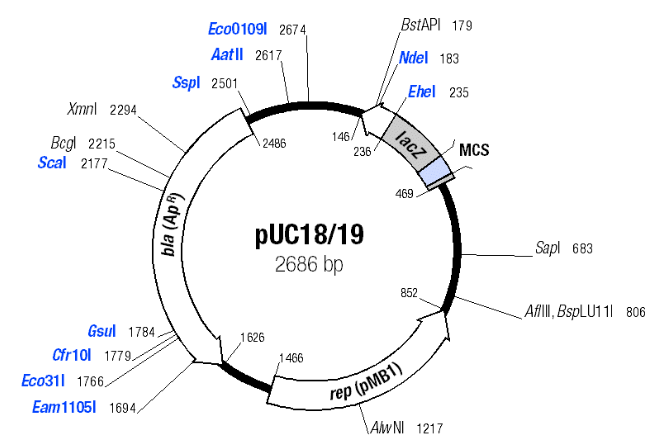 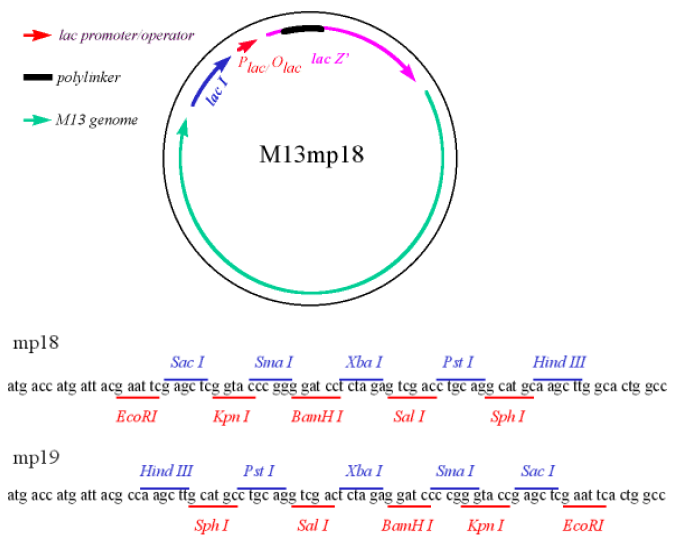 Szelekció
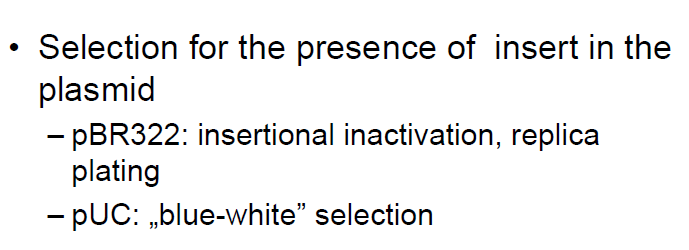 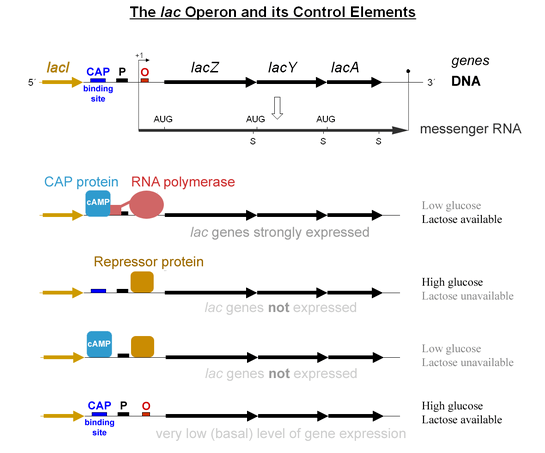 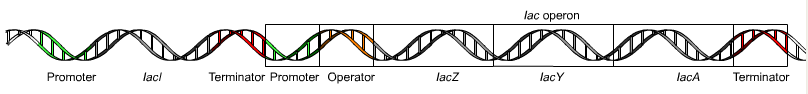 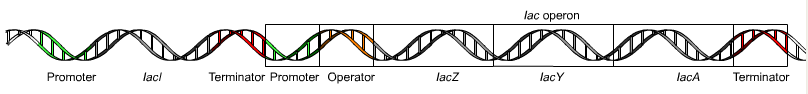 β-galactosidase
repressor
protein
permease
transacetylase
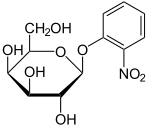 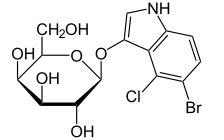 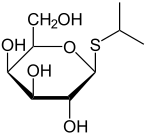 ONPG
IPTG
X-gal
ortho-Nitrophenyl-
β-galactoside
(kolorimetria)
Isopropyl β-D-1-
thiogalactopyranoside
(aktiváció)
kék-fehér
szelekció
A kék-fehér szelekció genetikai háttere
11-41. aminosavakat
kódoló régió deléciója
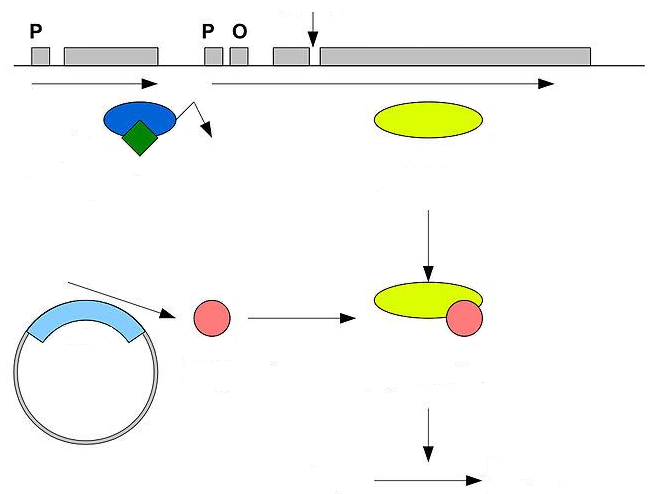 lacI
lacZω
inaktív
LacI
inaktív
β-galaktozidáz
IPTG
lacZα
aktív
β-galaktozidáz
LacZα
peptid
kék színű 
termék
X-gal
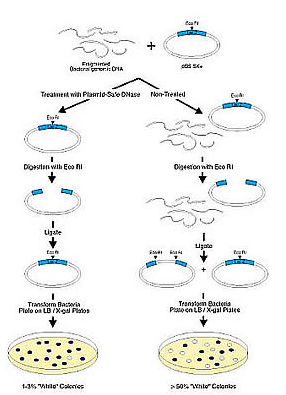 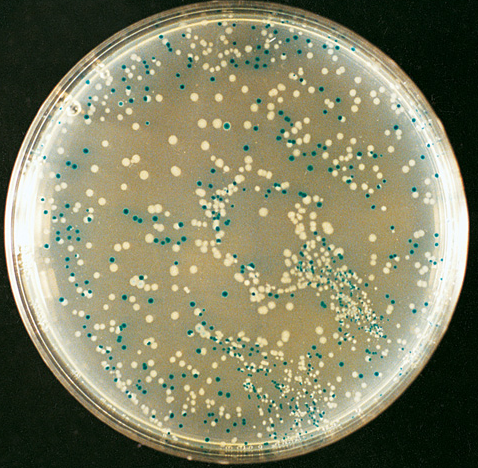 Fágemid vektorok
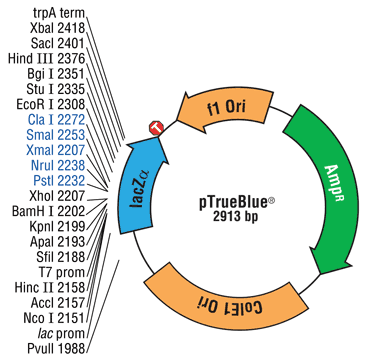 kétféle replikáció,
transzdukció, vagy transzformáció
Vektorok in vitro transzkripcióhoz
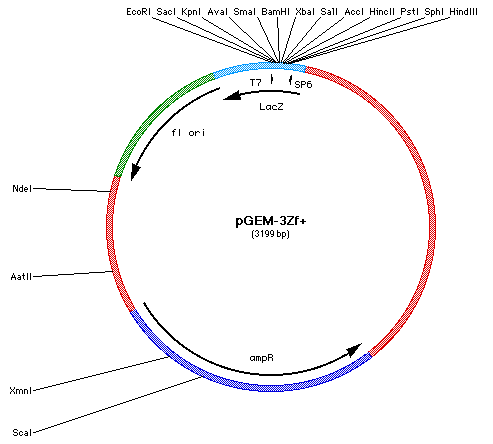 Kombinált klónozó/expressziós vektorok
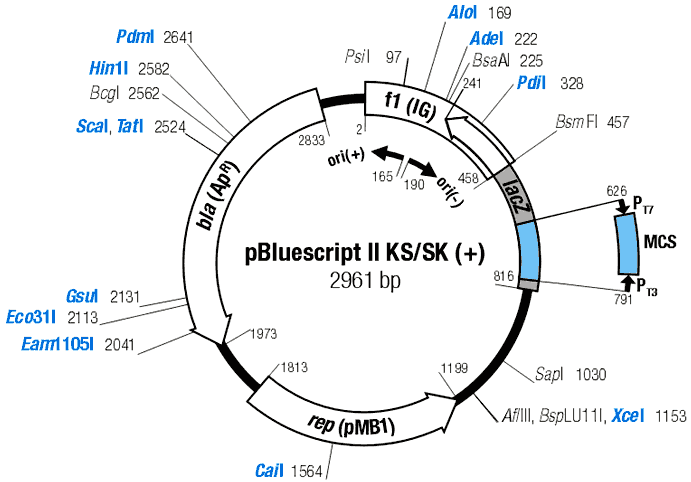